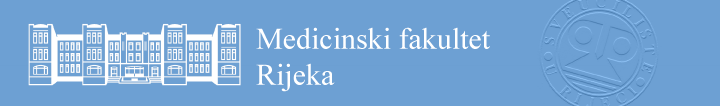 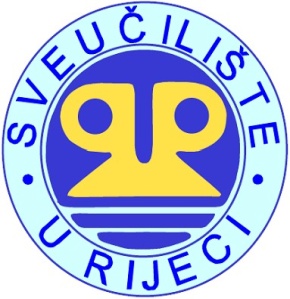 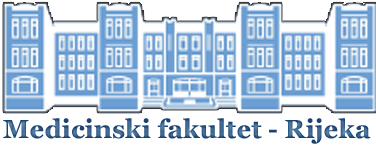 Detaljni izvedbeni nastavni program (DINP):
Što sve studenti trebaju znati o nama i našem predmetu?
doc.dr.sc. Radojka Pantović
Rijeka 13/03/2008
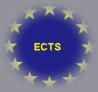 BOLOGNE PROCESSEuropean Higher Education Area
In 2001. Croatia has signed the Bologne Declaration, and obliged to adjust the High Education System with the European System of high education.

ECTS (European Credit Transfer System)

Mobilty
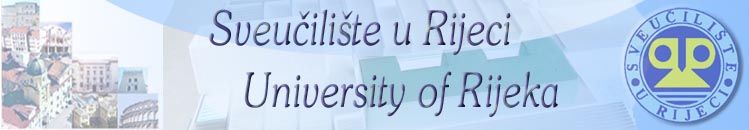 Strategija Sveučilišta u Rijeci (2007-2013)
Reforma kurikuluma temeljena na ishodima učenja
(Akcijski plan za uvođenje ishoda učenja)
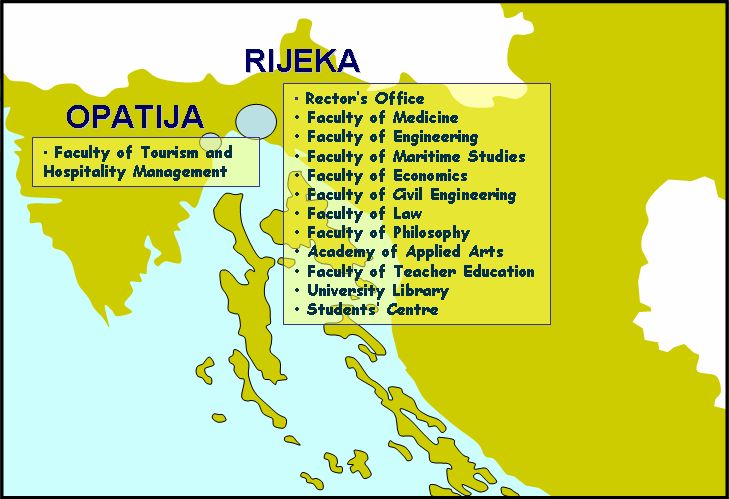 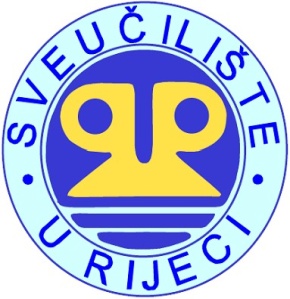 Zašto smo se sastali?
Reforma kurikuluma temeljena na ishodima učenja
(Strategija Sveučilišta u Rijeci, str. 21.)

		Studijski programi, reformirani sukladno koncepciji mjerljivih ishoda učenja, omogućit će razvijanje nacionalnoga kvalifikacijskog okvira i prevođenje akademskih profila i kvalifikacija ostvarenih na Sveučilištu u Europski kvalifikacijski okvir.
 
		Svi studijski programi razvijat će znanja, vještine te 
	opće i profesionalne kompetencije (generičke kompetencije).
 
		Zbog toga će svi nastavnici Sveučilišta svladati metodologiju definiranja ishoda učenja, izgradnje kurikuluma na temelju definiranih ishoda i razvijanje metodologije i instrumentarija za učenje i njihovo provjeravanje.
Europski kvalifikacijski okvir – EQF
European Qualification Framework
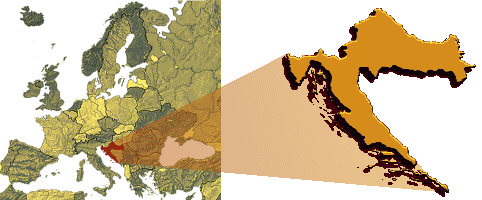 Hrvatski kvalifikacijski okvir - 
HKO
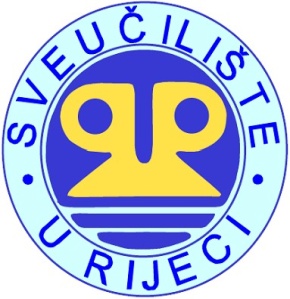 Očekivani ishodi našeg rada:
Očekuje se da nastavnici mogu:
definirati ishode učenja i kompetencije studenata
razlikovati opće i specifične kompetencije, odrediti njihov poželjni udio u studijskom programu
povezati važnost određivanja kompetencija studijskih programa s EQF i HKO
odrediti postupke izrade studijskih programa temeljenim na ishodima učenja
Što je detaljni izvedbeni nastavni program (DINP)?
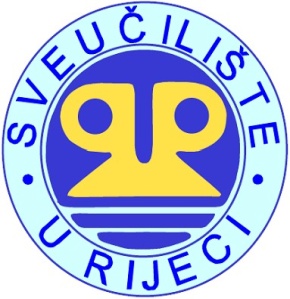 Čemu služi?
Kome je namijenjen? 
Što treba sadržavati?
Detaljni izvedbeni nastavni program (DINP) ili SYLLABUS
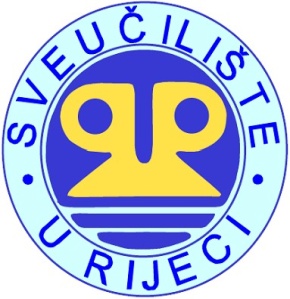 Silab (grč. syllabos) – popis, izvod, pregled

		syllabus = sredstvo komunikacije 
	između nastavnika i studenta: PRVENSTVENO JE NAMIJENJEN STUDENTIMA!

Izvor informacija za studente
Usmjeren studentu, podupire poučavanje i učenje – ukazuje na namjere, običaje, stavove i strategije koje će nastavnik upotrijebiti u osnaživanju aktivnog učenja
Ukazuje na očekivanja koja nastavnik ima prema studentima, uspostavlja pravila rada
Povezuje nastavnika, studenta, fakultet/odsjek/katedru/zavod i sveučilište
Silabus (syllabus) nastavnog predmeta predstavlja pregled glavnih informacija o određenom nastavnom predmetu u pisanoj formi u dužini od jedne ili više stranica teksta.

Priprema se za svakog studenta i podijeli pri prvom susretu sa studentima, na početku semestra svake akademske godine.

Etimologija riječi: 
riječ potječe iz latinskog jezika (izvedena je prema grčkoj riječi бιλλβη što znači kratak pregled glavnih točaka nekog govora, predavanja, diskusija, programa)

Prema Webster’s 11th Collegiate Dictionary (2004) riječ je u uporabi od 1656. , a predstavlja sažetak sadržaja, rasprave, predavanja. 
Množina je silabi (syllabi).
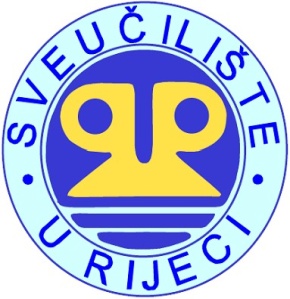 Zašto DINP?
Uspjeh studenata nije samo rezultat njihovih individualnih napora nego i načina na koji je predmet strukturiran: 
važno je spoznati važnost dobrog stukturiranja predmeta 
ciljevi, 
sadržaji, 
metode poučavanja, 
način vrednovanja znanja, 
obrazovna filozofija nastavnika, 
pristup studentima, 
pravila rada...
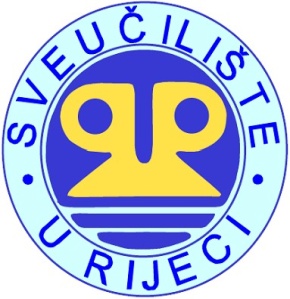 Poimanje DINP
Tradicija američkih sveučilišta
Različita viđenja i pristupi izradi
Konsenzus: syllabus = DINP (detaljni, sveobuhvatni...)
Prijedlog izrađen temeljem analize literature primjera, prilagođenih našoj tradiciji i okolnostima – predmet rasprave!
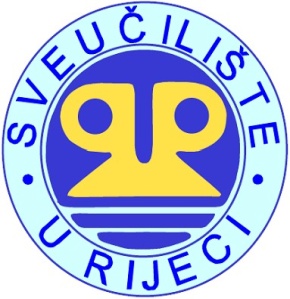 Struktura DINP
Prije strukturiranja valja imati u vidu:
Pitanja koja je dobro riješiti na institucionalnoj razini 
Forma:
 font, 
margine, 
prored, itd. i 
Sadržaj - elementi DINP
Ton pisanja/obraćanja (osobno ili inpersonalno)

Voditi računa o «službenom» programu (moguća odstupanja?), grupi studenata, vlastitom (nastavnom) opterećenju, mogućnostima institucije, i drugim okolnostima
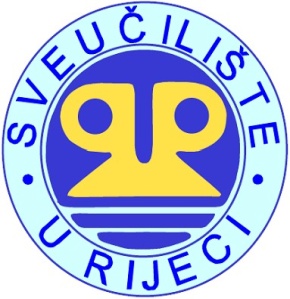 Struktura DINP
NASLOVNA STRANICA – opće informacije
OPIS PREDMETA
DODATNE informacije o predmetu
RASPORED NASTAVE u akademskoj godini
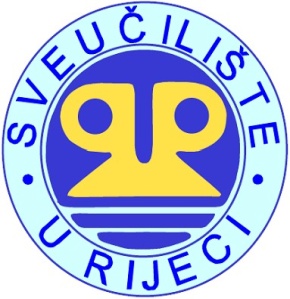 Naslovna stranica - opće informacije
Informacija o instituciji
Informacija o predmetu
Informacija o nastavnicima
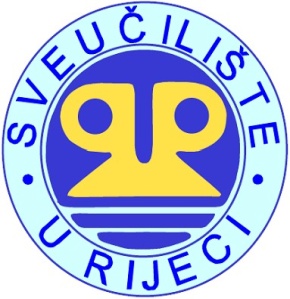 Opis predmeta
ciljevi i očekivani ishodi predmeta razvijanje općih i specifičnih kompetencija
 
korelativnost i korespodentnost predmeta
sadržaj predmeta
pristup učenju i poučavanju u predmetu
način izvođenja nastave
obveze studenata/studentica
vrednovanje obveza studenata/studentica
literatura (izvori za učenje)
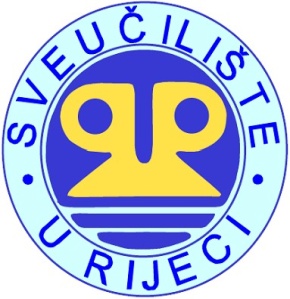 Dodatne informacije o predmetu
pohađanje nastave
pismeni radovi
kašnjenje i/ili neizvršavanje zadataka
akademska čestitost
kontaktiranje s nastavnicima
informiranje o predmetu
očekivane opće kompetencije studenata/studentica pri upisu predmeta
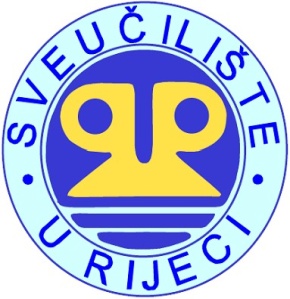 Raspored nastave u akad. god.
Slijed nastavnih tema u funkciji ostvarivanja ishoda
Povezivanje 
ishoda učenja, 
načina poučavanja i 
procjenjivanja/ocjenjivanja
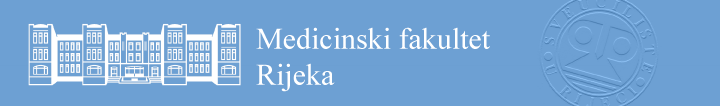 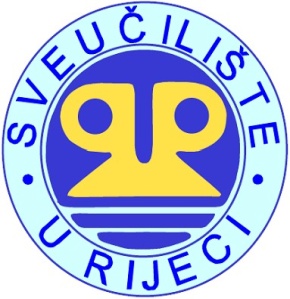 Syllabus
Struktura DIP (detaljnog izvedbenog programa predmeta) (okvir s uputama)
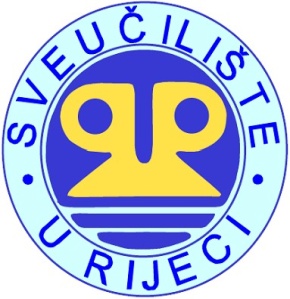 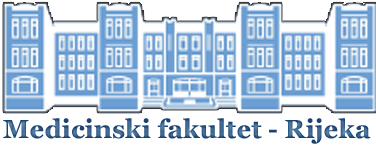 OPIS PREDMETA
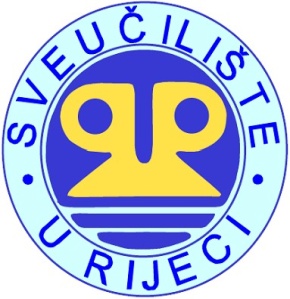 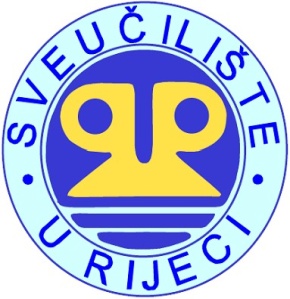 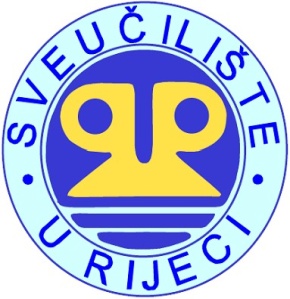 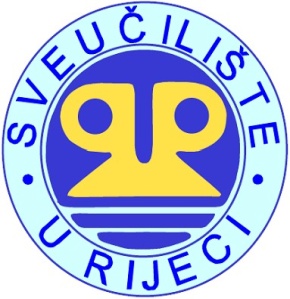 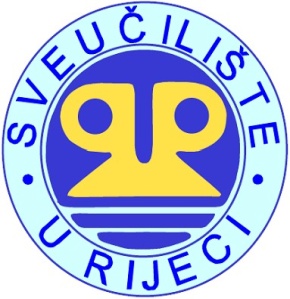 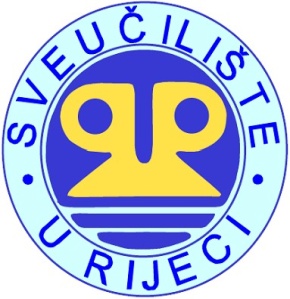 DODATNE INFORMACIJE O PREDMETU
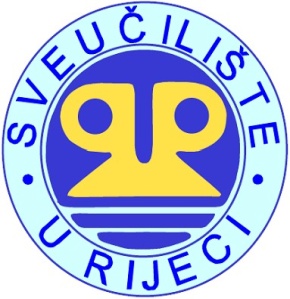 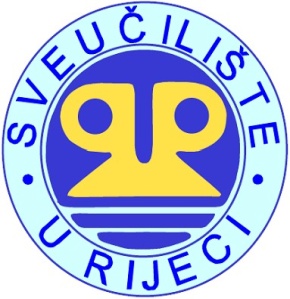 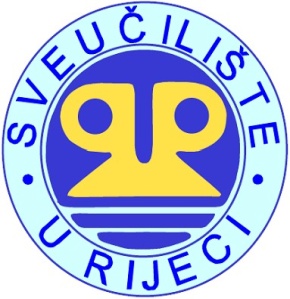 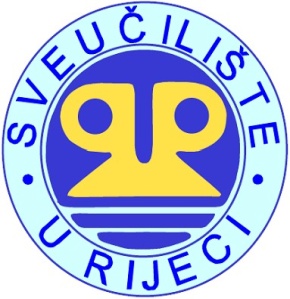 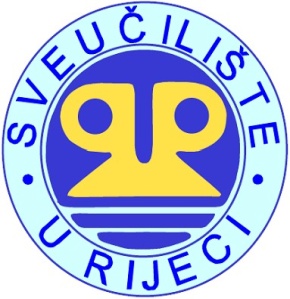 RASPORED NASTAVE U AKADEMSKOJ 2008/2009. GODINI
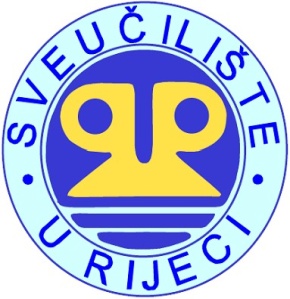 Zaključna rasprava
Koje pretpostavke valja ispuniti za uspješno strukturiranje DINP?
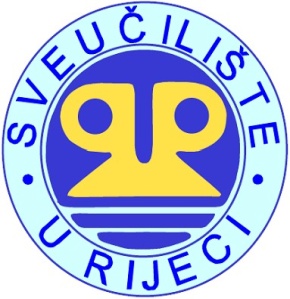 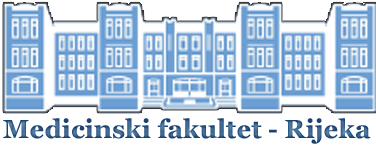 Pristupi izradi programa kolegija
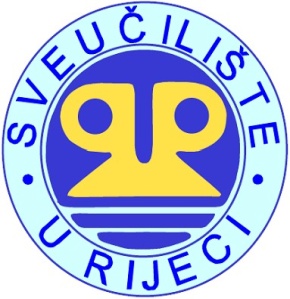 Pitanja koja postavljamo:
Odaberite za vas najvažnije:
Tko poučava (nastavnik)
Koga poučava (tko su studenti)
Što poučava (nastavni sadržaj)
Za što poučava (što student treba znati)
Što su ishodi učenja ? (learning outcomes)
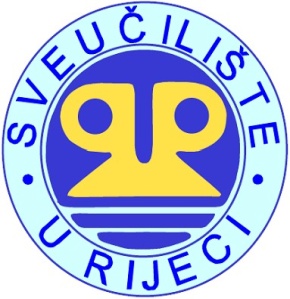 Precizan iskaz o tome što će studenti znati ili biti u stanju učiniti nakon završetka određenog perioda studija 
Osnova za definiranje sadržaja, metoda nastave, načina vrednovanja znanja
Mogu se definirati na razini programa, predmeta, nastavne cjeline, nastavnog sata
Očekivani i željeni ishodi učenja (minimum i maksimum)
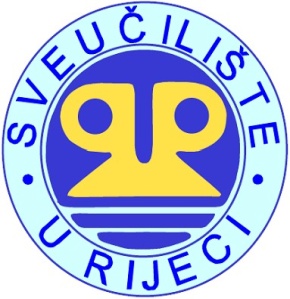 Temeljno pitanje:
Što studenti trebaju znati/moći učiniti kada završe studij?

ili

Koje kompetencije treba posjedovati student nakon završetka studijskog programa?
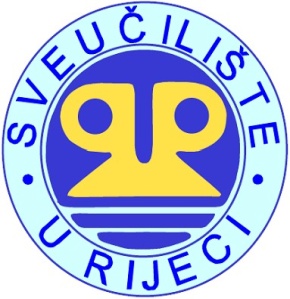 Važnost EQF
“...budući da su prema pravu Europske unije, relevantne stvarne, a ne formalne kvalifikacije, namjeravano formalno ex lege izjednačavanje razičitih razina kvalifikacija neće imati nikakvog učinka za imatelje hrvatskih diploma kada budu tražili zaposlenje ili nastavak školovanja u državama članicama Europske unije. Bez obzira kakvi se akademski nazivi podjeljivali zakonom, ono što je relevantno su stvarne kompetencije koje se u određenom obrazovnom programu stječu. Drugim riječima, nadležne institucije država članica, poslodavci i sveučilišta i dalje će prosuđivati hrvatske diplome prema sadržaju studijskih programa i stvarnoj razini kvalifikacija, a ne prema formalnom akademskom nazivu.” 
(S. Rodin: Usklađivanje hrvatskog kvalifikacijskog okvira s Europskim i povreda ustavnog prava na autonomiju sveučilišta)
Precizno utvrđivanje 
ishoda učenja
Metode poučavanja
Ocjenjivanje
primjenom
ECTS-a
Europski sustav 
prijenosa bodova
KOMPETENCIJE
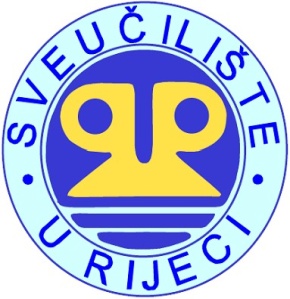 Što su kompetencije?
Znanja, vještine i sposobnosti koje osoba ima, a koje je čine sposobnom da nešto učini
Dinamična kombinacija znanja i njegove primjene, stavova i odgovornosti koji opisuju ishode učenja obrazovnog programa 
Dokazana sposobnost da se koristi znanje, vještine, osobna, društvena i/ili metodološka sposobnost, u situacijama rada i učenja, u profesionalnom i osobnom razvoju. 
	U kontekstu Europskog kvalifikacijskog okvira kompetencije se opisuju u terminima odgovornosti i autonomije. (EU Parlament, 24.10.2007.)
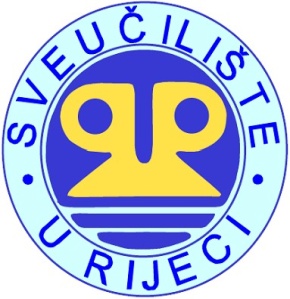 Kompetencije mogu biti:
Opće (generic competences)
		- Znanja, vještine i sposobnosti koje bi osoba koja završi određenu razinu obrazovanja trebala posjedovati bez obzira na struku kojom se bavi. 

Specifične (subject specific competences)
		- Znanja, vještine i sposobnosti vezane uz određenu struku.
Koliki je željeni omjer općih i specifičnih kompetencija??
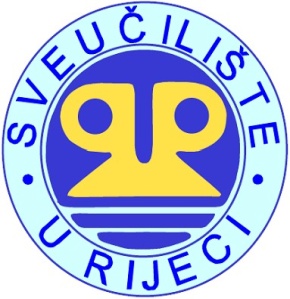 Strategija Sveučilišta u Rijeci: 

Zadatak 13. Sve studijske programe na Sveučilištu strukturirati tako da najmanje 20% ishoda učenja u programu razvija opće kompetencije. (str. 21)
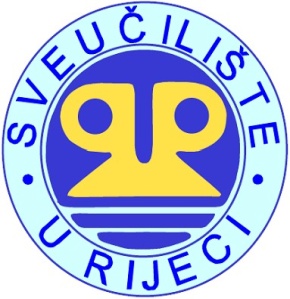 Opće kompetencije
Instrumentalne
Interpersonalne
Sistemske
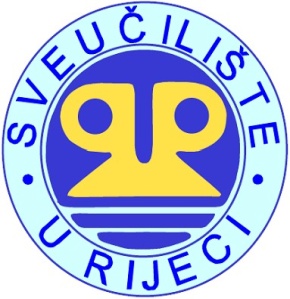 Instrumentalne opće kompetencije
1. Sposobnost analize i sinteze
 2. Sposobnost planiranja i organiziranja
 3. Osnovno opće znanje
 4. Utemeljenje u osnovnom profesionalnom znanju
 5. Usmena i pisana komunikacija na maternjem jeziku
 6. Znanje stranog jezika
 7. Elementarno poznavanje računala
 8. Vještine upravljanja informacijama (sposobnost
    da se dobije i analizira informacija iz različitih izvora)
 9. Rješavanje problema
10. Odlučivanje.
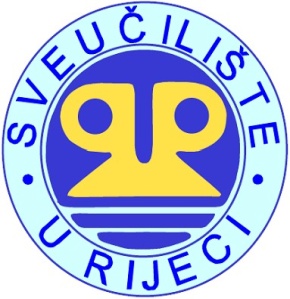 Interpersonalne opće kompetencije
1. Sposobnost kritike i samokritike
2. Timski rad
3. Interpersonalne veštine
4. Sposobnost rada u interdisciplinarnim timovima
5. Sposobnost komuniciranja s ne-ekspertima iz
    drugih oblasti
6. Razumijevanje raznolikosti i multikulturalnosti
7. Sposobnost rada u međunarodnom okruženju
8. Etička posvećenost.
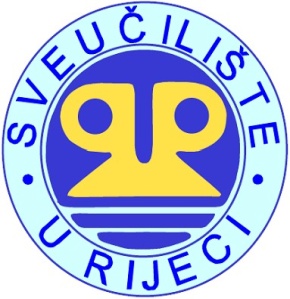 Sistemske opće kompetencije
Sustavne
1. Sposobnost primjene znanja u praksi
 2. Istraživačke vještine
 3. Sposobnost učenja
 4. Sposobnost prilagođavanja novim situacijama
 5. Sposobnost stvaranja novih ideja (kreativnost)
 6. Vođenje
 7. Razumijevanje kultura i običaja drugih zemalja
 8. Sposobnost samostalnog rada
 9. Kreiranje i menadžment projekata
10. Pokretački i poduzetnički duh
11. Briga o kvaliteti
12. Želja za uspjehom
Specifične /stručne/ kompetencije
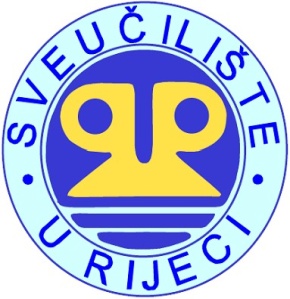 Potreban dijalog unutar struke (na međunarodnoj i nacionalnoj razini) radi prepoznatiljivosti programa, priznavanja dijelova studija ili završnih kvalifikacija (tematske Socrates mreže) 
Usuglašavanje ne podrazumijeva jednake programe, već isključivo usuglašavanje na razini izlaznih općih i specifičnih kompetencija
Put do ostvarivanja kompetencija je različit
Postupci/pitanja pri (re)definiranju studijskih programa (2/3)
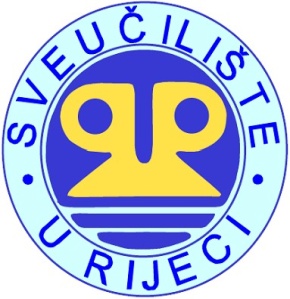 Na razini pojedinačnog predmeta
Koje opće i specifične kompetencije treba imati student po završetku predmeta?
Koji su ishodi učenja predviđeni?
Kojim ćemo sadržajima, metodama i načinima provjere znanja ostvariti predviđene ishode?
Jesu li obveze studenata usklađene s ECTS bodovima (zadaci, literatura...)
Je li program pojedinačnog predmeta usklađen sa zakonskim odredbama (Statut, Pravilnik..)
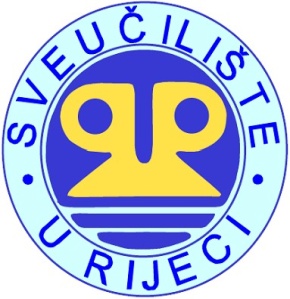 Indikator učinka
1.13 Prosječni % studijskog programa s ishodima učenja u kojima se razvijaju opće kompetencije.
• Pokazatelj usklađivanja studijskih programa s European Qualification Frameworkom i uvođenja općih kompetencija u ishode učenja.
• Za svaki studijski program (I., II. i III. ciklusa) potrebno je izračunati udio općih kompetencija u ukupnom radnom opterećenju studenata – postotak ECTS kredita koji se dodjeljuju za opće kompetencije. Usporedba tri godine.
• Cenzus datum: 1. studenoga.
• Odgovorna osoba: prodekani zaduženi za nastavu i poslijediplomske studije te pročelnik Centra za studije.
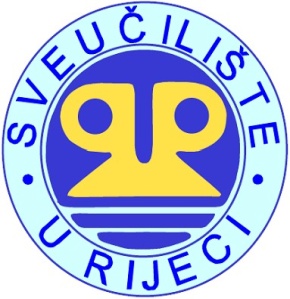 Zaključak:
Za svaki studijski program potrebno je definirati što bi student trebao znati nakon uspješno završenog studijskog programa (ishodi učenja i kompetencije) 
Kompetencije treba definirati u skladu s EQF i NKO 
Definiranje ishoda učenja treba započeti “od vrha”!